知识点位置
任务1分析决策过程
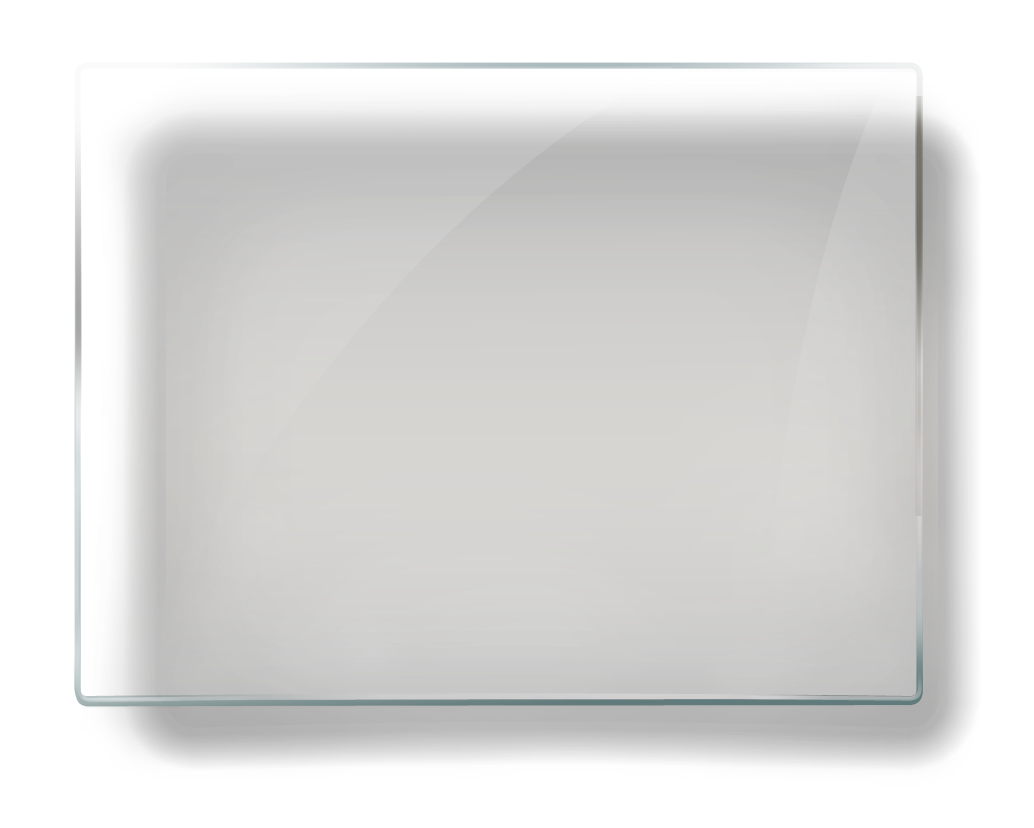 模块2
科学决策
决策的过程
02   内容讲授
03  总结
01    学习目标
知识目标
掌握决策过程的内容
学习目标
能进行有效沟通
能力目标
学会运用决策的基本理论和程序对实际问题进行科学决策
掌握沟通的含义及内容
02   内容讲授
03  总结
01    学习目标
决策的过程
决策的含义
添加
标题
决策过程
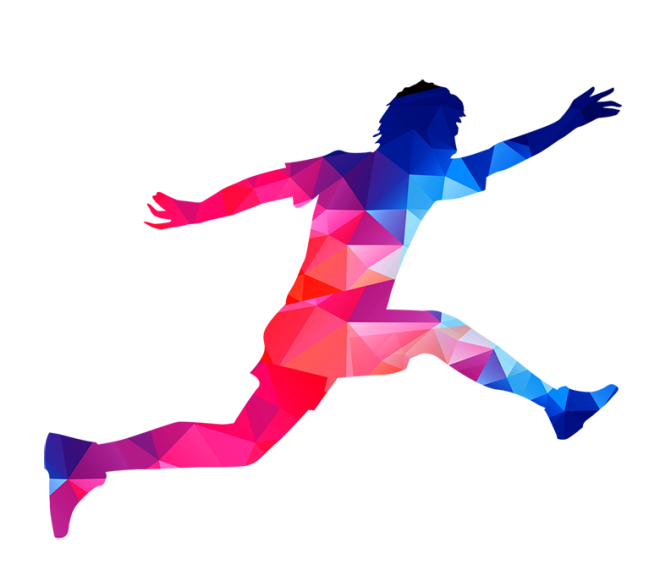 诊断问题
明确目标
拟定方案
筛选方案
执行方案
评估效果
02   内容讲授
03  总结
01    学习目标
决策的过程
1. 诊断问题（识别机会）
决策者必须知道哪里需要行动
尽力获取精确、可依赖的信息
2. 明确目标
目标体现的是组织想要获得的结果
明确所要获得结果的数量和质量
3. 拟定方案
管理者要提出达到目标和解决问题的各种方案
从多角度审视问题
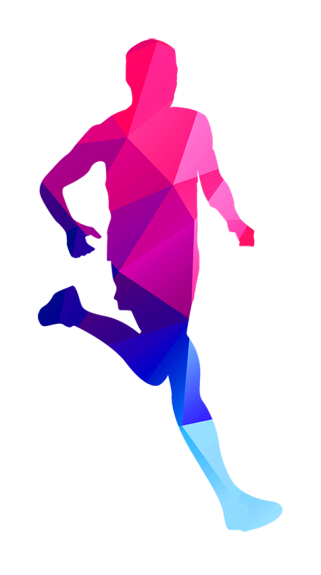 02   内容讲授
03  总结
01    学习目标
决策的过程
4. 筛选方案
确定所拟定的各种方案的价值或恰当性，并确定最满意的方案
仔细考虑各种方案的预期成本、收益、不确定性和风险
5. 执行方案
调动各种相关资源，以保证方案的顺利执行
有效处理执行过程中遇到的阻力
6. 评估效果
将方案实际的执行效果与管理者当初所设立的目标进行比较，看是否出现偏差
决策是一个循环往复的过程
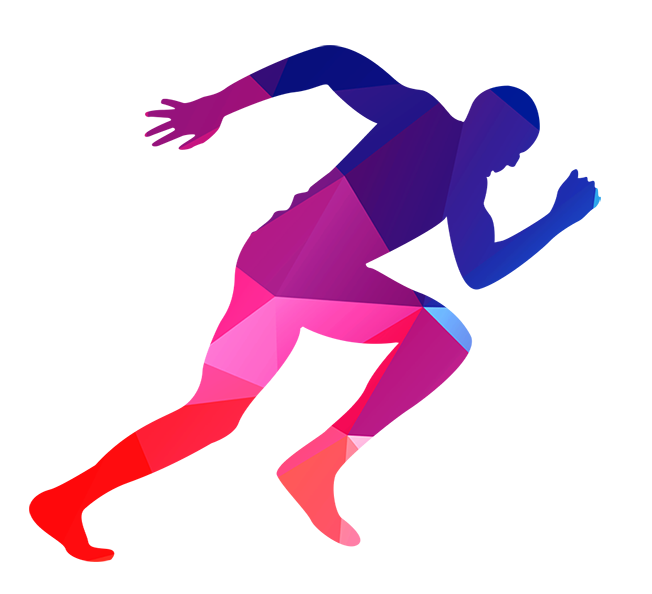 02   内容讲授
03  总结
01    学习目标
明 年 工 作 计 划
决策过程
诊断问题
明确目标
拟定方案
筛选方案
执行方案
评估效果
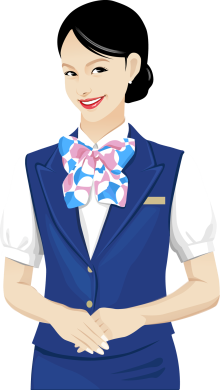 谢谢观看
管理学基础
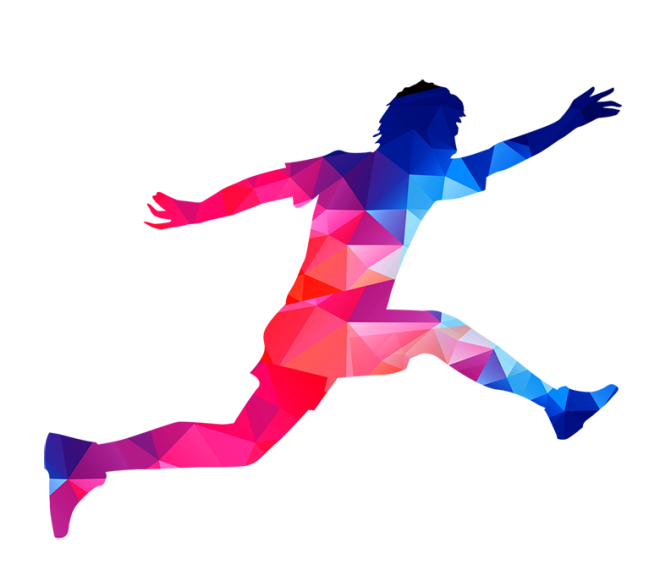 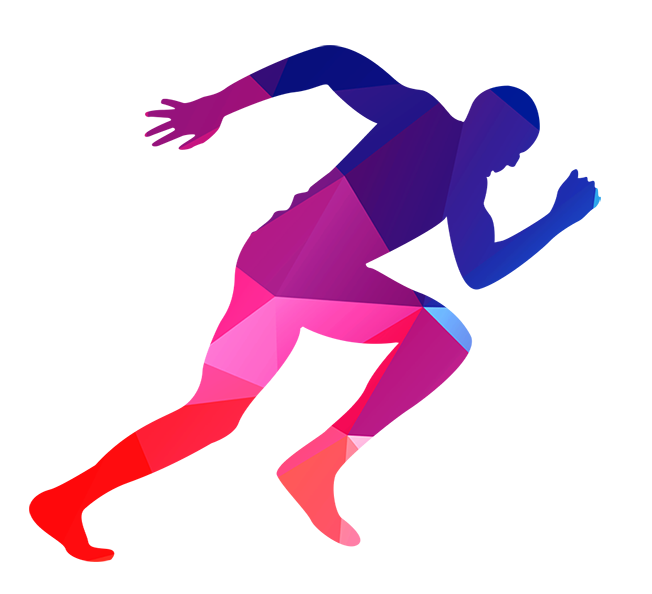 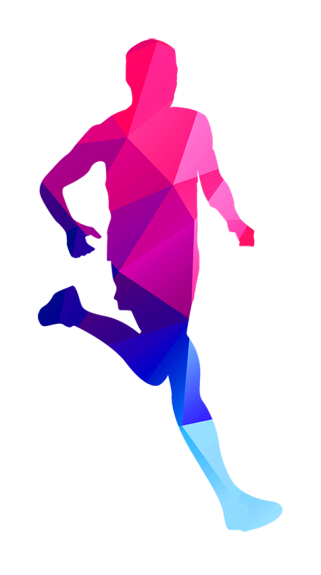